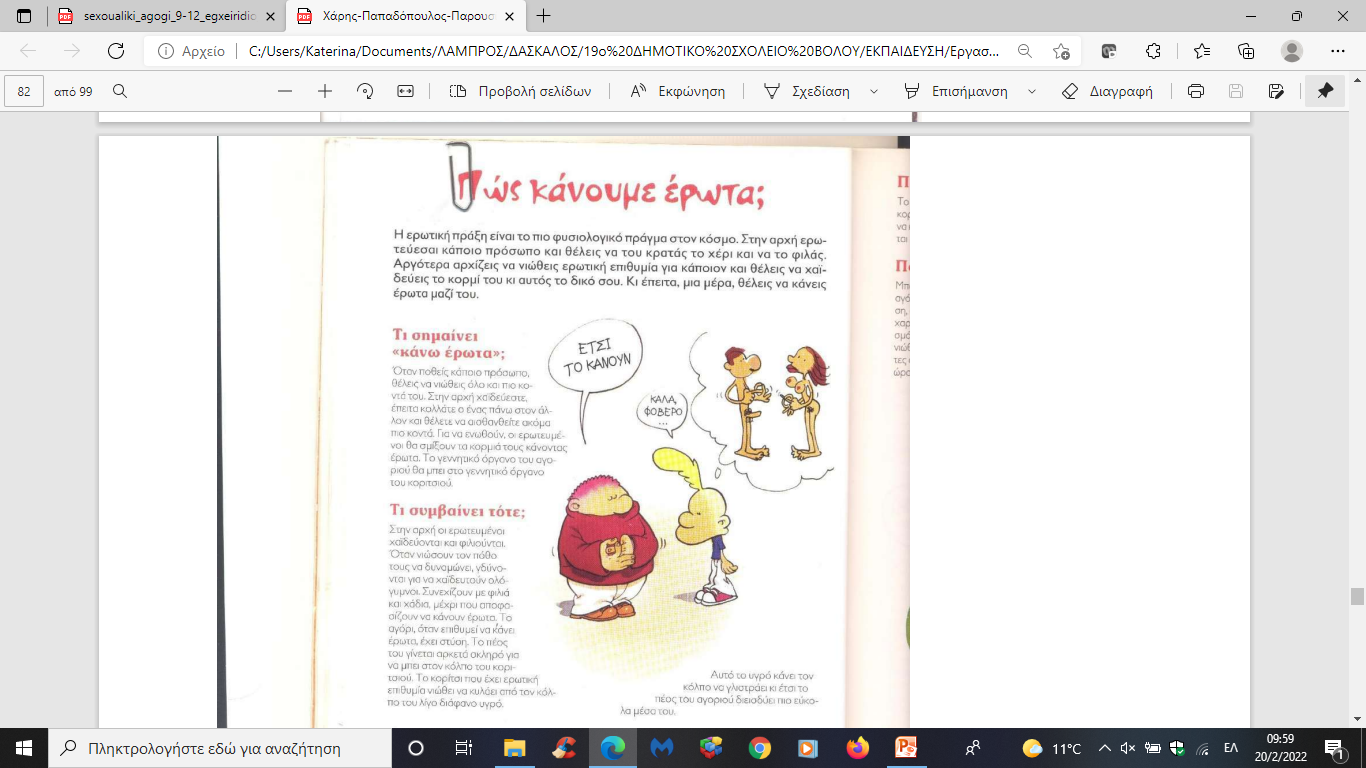 Η ερωτική πράξη
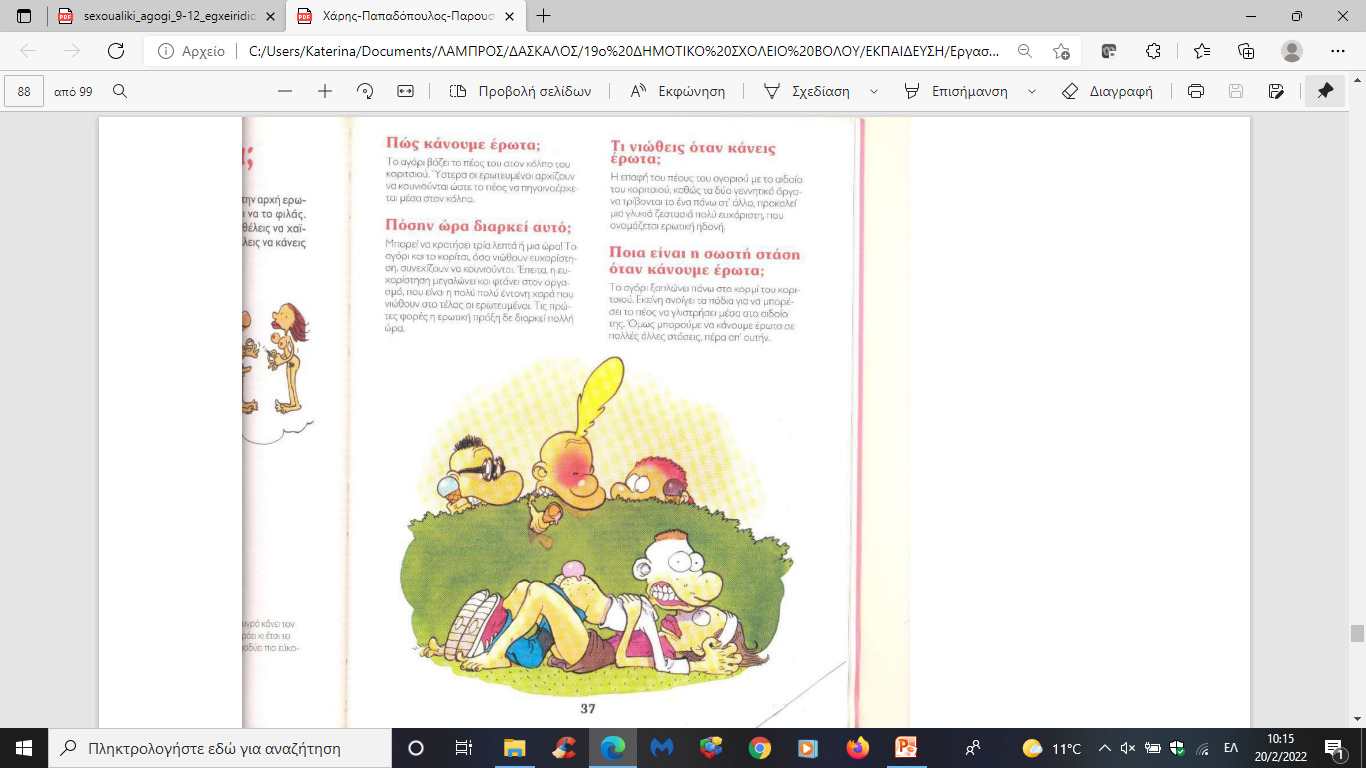 Η ερωτική επαφή